FIN 365 Business Finance
Topic 2: Financial Markets and Institutions
Larry Schrenk, Instructor
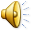 Today’s Outline
Project
The Nature of Capitalism
Types of Exchange
Private
Brokers
Markets
Excel: SQRT, EXP, POWER, ^
Website: Hoovers
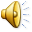 Syllabus and Questions
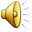 Course Project
Form Groups of 1-2 students
Select S&P 500 Firm
‘S&P 500’ in Wikipedia
Solvent and Simple, no TARP Firms
No Financial Firms
Alternates must be Approved
E-mail Group List and Firm by end of next week.
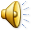 The Financial System
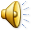 Capitalism
Capital	

Labor, Goods and Capital

Profits

Wages
Privately Controlled

Traded in a Market


Distributed to Owners or Reinvested

Paid to Labor
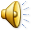 Capital Allocation
Supply and Demand
Supply: Savings, Excess Funds
Demand: Capital Needs
Players
Individuals
Corporations
Government
Cost = Rate of Interest, Rate of Return, Cost of Capital
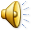 Supply and Demand
Demand
Supply
Amount of Funds
Interest Rate
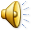 Transfer Methods
Private Exchange
Direct Transfer

Brokers (Financial Intermediaries)
Third-Party Mediation

Markets
Public, Anonymous Exchange
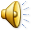 Brokers
Mediates between a buyer and a seller
Distinguish from ‘Agent’
Distinguish from ‘Dealer’
Commission
Financial Institutions
Also, Agents and Dealers
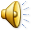 Types of Financial Institutions
Depository
Commercial Banks
Credit Unions
Pension Funds and Life Insurance
Investment Vehicles
Investment Banks
Mutual Funds
Hedge Funds
Exchange Traded Funds
Private Equity Companies
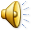 Functions of Financial Institutions
Mediation of Savers and Firms

Pooling of Funds

Efficient Flow of Capital

Risk Reduction/Allocation
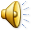 Markets
Public, Centralized Exchange of Good and Services
Physical or Electronic
Financial Markets
Financial Assets Trade
Investable Funds
Return
Risk
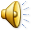 Market Characteristics
Price Discovery

Efficiency

Economic Growth

Monitoring
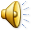 Market Functions
Raise Capital

Investment Opportunities

Liquidity

Clearinghouse
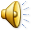 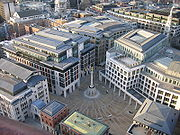 The Market for Stock
Primary
IPO versus Seasoned Issue
Function?
Secondary
Transfer of Ownership
Function?
Importance for Firm?
Risk and Return Implications
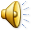 Example: IPO’s and Junk Bonds
IPO’s

Junk Bonds
Michael Milliken and Drexel Burnham Lambert
Fallen Angels & Rising Stars
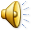 Efficient Market Hypothesis
Expectation Implications

Informational Efficiency

Luck

Fair Price
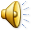 Types of Efficiency
Weak Form

Semi-Strong Form

Strong Form
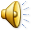 Anomalies
January Effect

Bubbles
Black Monday, 19 October 1987 

Insider Trading

Over- and Under-Reaction
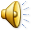 Excel: SQRT, EXP, POWER, ^
Excel Function
=SQRT(x)

=EXP(x)

=POWER(y,x)

=y^x
Math Expression



ex


yx


yx
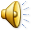